L’île au bio
#FreshFoodFamily
jeudi 22 octobre 2020
1
L’île au bio est une aventure lancée par la Fresh Food Family ! 
La voici :

Anton Vilard (Méca)    -   Théo Pottier (GC)     -   Hania Rodo (GB)

Maxence Neus (SE)        -   Alexia Rambat (IS)    -   Jules Pascal (Méca)

Omar Sifa (SE)
2
L’île au bio, c’est quoi ?
Habitants de la Métropole Européenne de Lille
Une entreprise grâce à laquelle vous allez pouvoir consommer des produits de qualité !
MIAM
Local
De saison
Bio
😋😊
3
Comment c’est possible ?
Avec :
un entrepôt réfrigéré  🏠
un camion réfrigéré
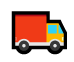 une bonne team  👪
une application  📲
4
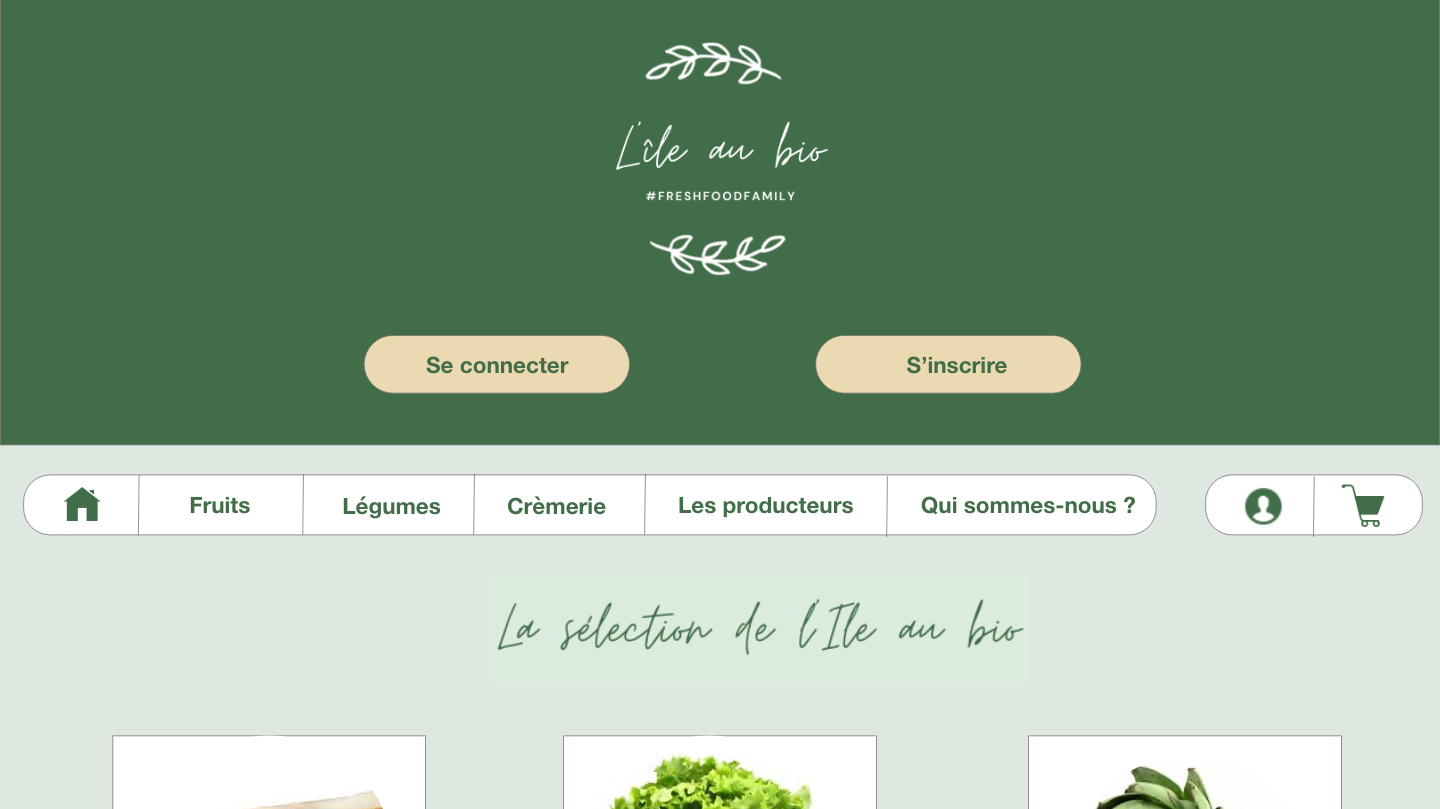 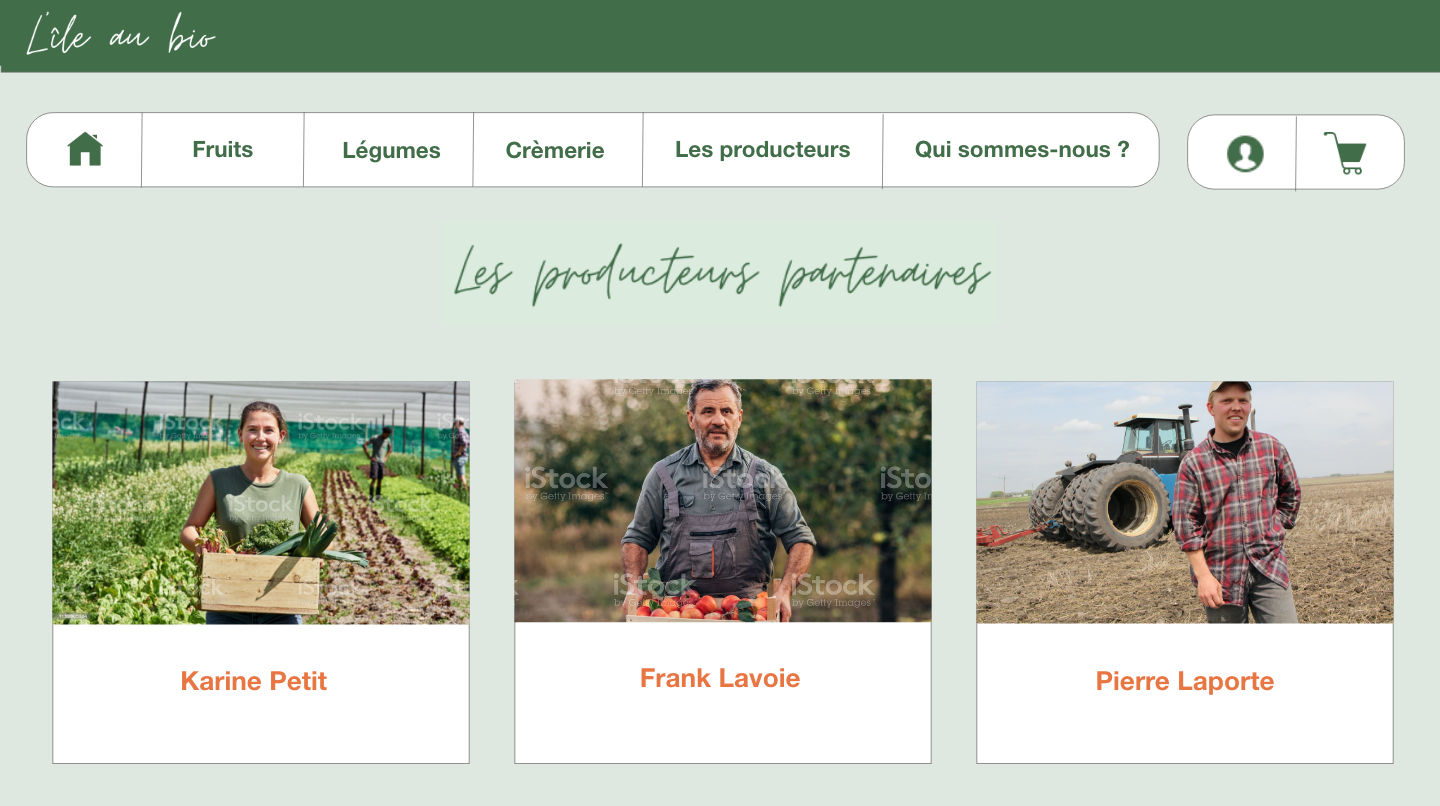 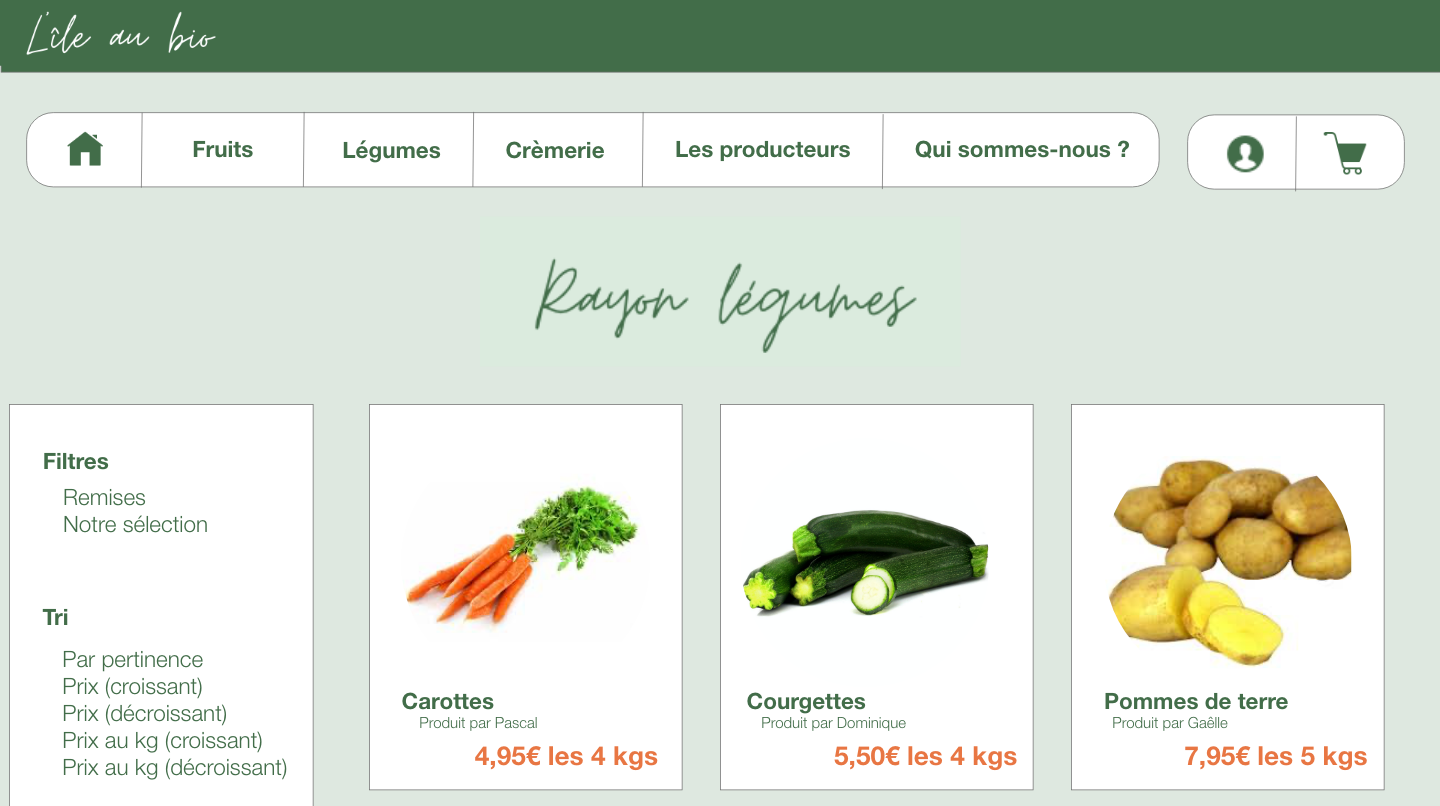 5
Comment ça marche ?
prix de gros
AIdes fournies par l’état
Producteurs locaux
Personnes en réinsertion
L‘île au bio
Bons légumes 
+  marges
Emploi
bons légumes
bénéfices
clients
6
Les concurrents ?
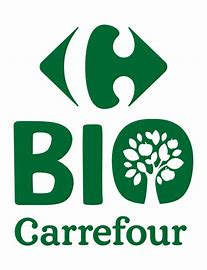 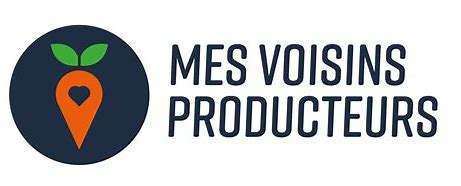 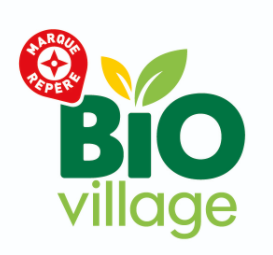 etc...
7
LE + ?
L’île au bio va employer des personnes en réinsertion professionnelle
8
Merci pour votre attention !
9